JEOPARODY     JEOPARODY     JEOPARODY     JEOPARODY     JEOPARODY     JEOPARODY     JEOPARODY     JEOPARODY JEOPARODY     JEOPARODY     JEOPARODY     JEOPARODY     JEOPARODY     JEOPARODY  JEOPARODY     JEOPARODY     JEOPARODY     JEOPARODY     JEOPARODY
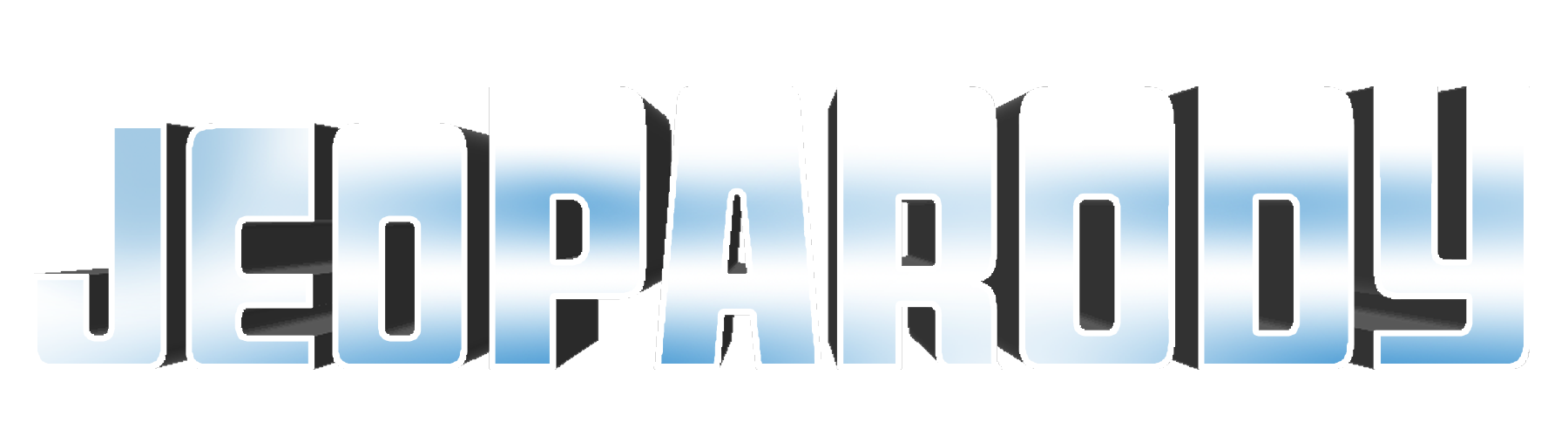 JEOPARODY     JEOPARODY     JEOPARODY     JEOPARODY     JEOPARODY     JEOPARODY     JEOPARODY     JEOPARODY JEOPARODY     JEOPARODY     JEOPARODY     JEOPARODY     JEOPARODY     JEOPARODY  JEOPARODY     JEOPARODY     JEOPARODY     JEOPARODY     JEOPARODY
FAQ:

Q. Is this game officially licensed by Jeopardy!?
A. No it’s not. This game is a PARODY game. 

Q. How do I reset the links on the main board back to yellow?
A. Simply close the PowerPoint file, and re-open, and the links will turn back to yellow.

Q. Why aren’t the sound effects working?
A. If the sound effects aren’t working, I would suggest upgrading your PowerPoint to something newer than 2008, and using a PC instead of a Mac if possible. Also, Google slides, Keynotes, etc. are not supported.

Q. Can I get a board with less categories? Can I add a custom logo?
A. Unfortunately these changes are a little too complex for me to explain or assist you via email, but if you’d like me to do a custom job for you for a small fee, send me an email at Reid@youthdownloads.com.
HERE ARE TODAY’S CATEGORIES
TYPE IN
CATEGORY 1
HERE
TYPE IN
CATEGORY 2
HERE
TYPE IN
CATEGORY 3
HERE
TYPE IN
CATEGORY 4
HERE
TYPE IN
CATEGORY 5
HERE
TYPE IN
CATEGORY 6
HERE
TYPE IN 
CATEGORY
2 HERE
TYPE IN 
CATEGORY
3 HERE
TYPE IN 
CATEGORY
4 HERE
TYPE IN 
CATEGORY
5 HERE
TYPE IN 
CATEGORY
6 HERE
TYPE IN CATEGORY 1 HERE
$100
$100
$100
$100
$100
$100
$200
$200
$200
$200
$200
$200
$300
$300
$300
$300
$300
$300
$400
$400
$400
$400
$400
$400
$500
$500
$500
$500
$500
$500
FINAL JEOPARODY
TYPE $100
CATEGORY 1
PROMPT HERE
TYPE $100
CATEGORY 1
RESPONSE HERE
TYPE $200
CATEGORY 1
PROMPT HERE
TYPE $200
CATEGORY 1
RESPONSE HERE
TYPE $300
CATEGORY 1
PROMPT HERE
TYPE $300
CATEGORY 1
RESPONSE HERE
TYPE $400
CATEGORY 1
PROMPT HERE
TYPE $400
CATEGORY 1
RESPONSE HERE
TYPE $500
CATEGORY 1
PROMPT HERE
TYPE $500
CATEGORY 1
RESPONSE HERE
TYPE $100
CATEGORY 2
PROMPT HERE
TYPE $100
CATEGORY 2
RESPONSE HERE
TYPE $200
CATEGORY 2
PROMPT HERE
TYPE $200
CATEGORY 2
RESPONSE HERE
TYPE $300
CATEGORY 2
PROMPT HERE
TYPE $300
CATEGORY 2
RESPONSE HERE
TYPE $400
CATEGORY 2
PROMPT HERE
TYPE $400
CATEGORY 2
RESPONSE HERE
TYPE $500
CATEGORY 2
PROMPT HERE
TYPE $500
CATEGORY 2
RESPONSE HERE
TYPE $100
CATEGORY 3
PROMPT HERE
TYPE $100
CATEGORY 3
RESPONSE HERE
TYPE $200
CATEGORY 3
PROMPT HERE
TYPE $200
CATEGORY 3
RESPONSE HERE
TYPE $300
CATEGORY 3
PROMPT HERE
TYPE $300
CATEGORY 3
RESPONSE HERE
TYPE $400
CATEGORY 3
PROMPT HERE
TYPE $400
CATEGORY 3
RESPONSE HERE
TYPE $500
CATEGORY 3
PROMPT HERE
TYPE $500
CATEGORY 3
RESPONSE HERE
TYPE $100
CATEGORY 4
PROMPT HERE
TYPE $100
CATEGORY 4
RESPONSE HERE
TYPE $200
CATEGORY 4
PROMPT HERE
TYPE $200
CATEGORY 4
RESPONSE HERE
TYPE $300
CATEGORY 4
PROMPT HERE
TYPE $300
CATEGORY 4
RESPONSE HERE
TYPE $400
CATEGORY 4
PROMPT HERE
TYPE $400
CATEGORY 4
RESPONSE HERE
TYPE $500
CATEGORY 4
PROMPT HERE
TYPE $500
CATEGORY 4
RESPONSE HERE
TYPE $100
CATEGORY 5
PROMPT HERE
TYPE $100
CATEGORY 5
RESPONSE HERE
TYPE $200
CATEGORY 5
PROMPT HERE
TYPE $200
CATEGORY 5
RESPONSE HERE
TYPE $300
CATEGORY 5
PROMPT HERE
TYPE $300
CATEGORY 5
RESPONSE HERE
TYPE $400
CATEGORY 5
PROMPT HERE
TYPE $400
CATEGORY 5
RESPONSE HERE
TYPE $500
CATEGORY 5
PROMPT HERE
TYPE $500
CATEGORY 5
RESPONSE HERE
TYPE $100
CATEGORY 6
PROMPT HERE
TYPE $100
CATEGORY 6
RESPONSE HERE
TYPE $200
CATEGORY 6
PROMPT HERE
TYPE $200
CATEGORY 6
RESPONSE HERE
TYPE $300
CATEGORY 6
PROMPT HERE
TYPE $300
CATEGORY 6
RESPONSE HERE
TYPE $400
CATEGORY 6
PROMPT HERE
TYPE $400
CATEGORY 6
RESPONSE HERE
TYPE $500
CATEGORY 6
PROMPT HERE
TYPE $500
CATEGORY 6
RESPONSE HERE
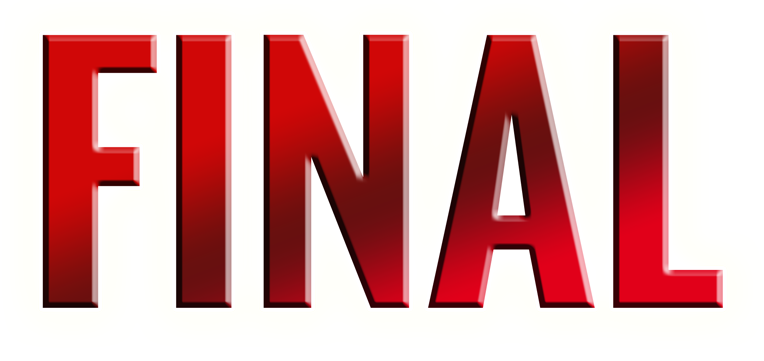 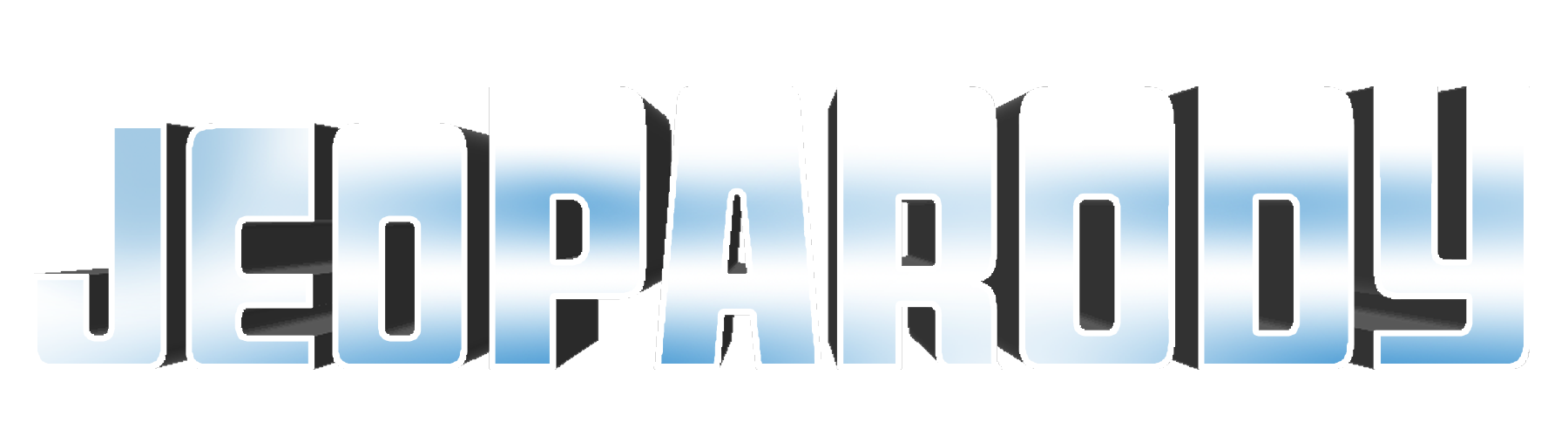 TYPE FINAL
JEOPARODY
PROMPT HERE
GO TO
PROMPT
(RESPONSE)
Start Timer
TYPE FINAL
JEOPARODY
RESPONSE HERE